State of SWACC
39 Years of Successful Operations
Welcome New Board & Committee Members
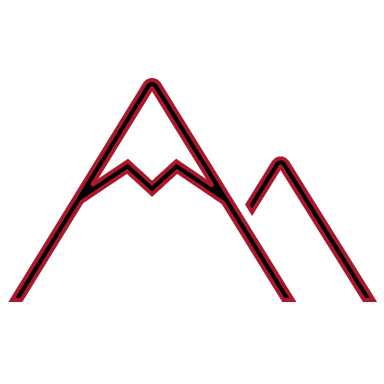 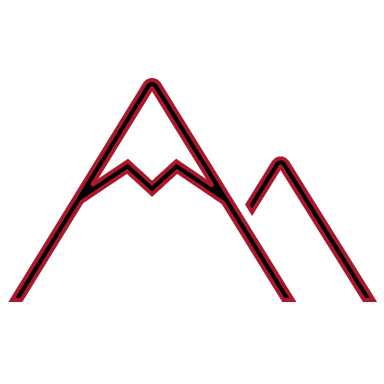 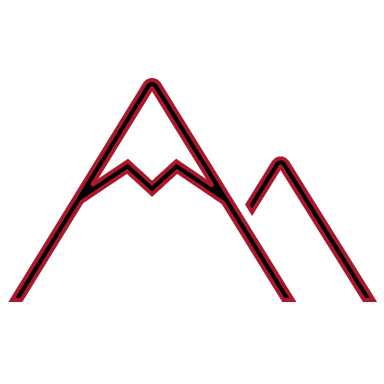 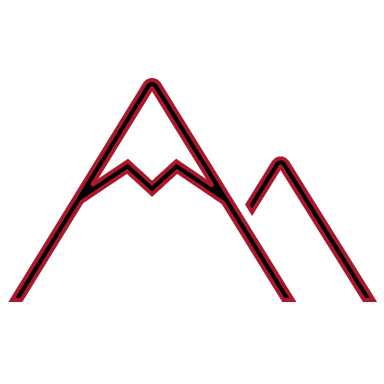 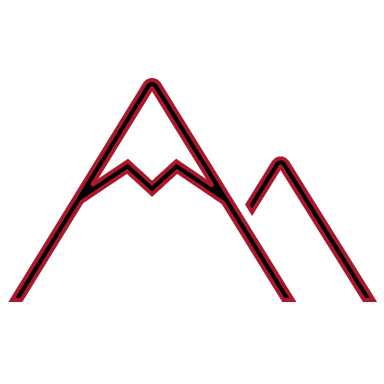 Eric Vreeman Board Member
Valarie Mitchell Board Member
Monica Martinez Board Member
Aurora Ayala Board Member
Brittany Grice Board Member
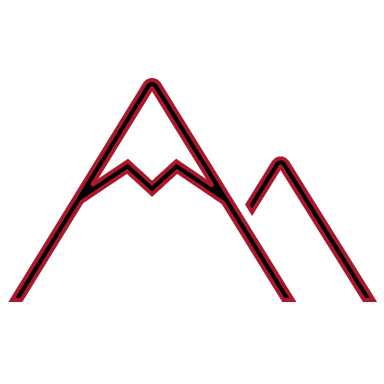 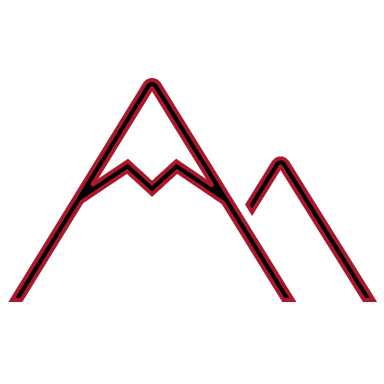 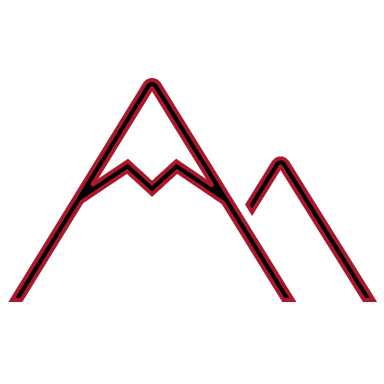 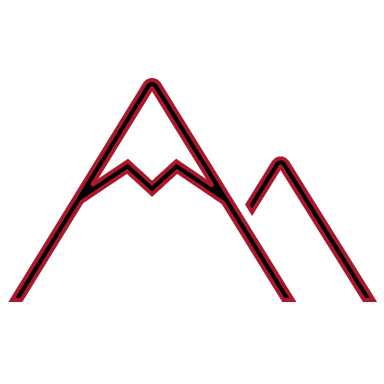 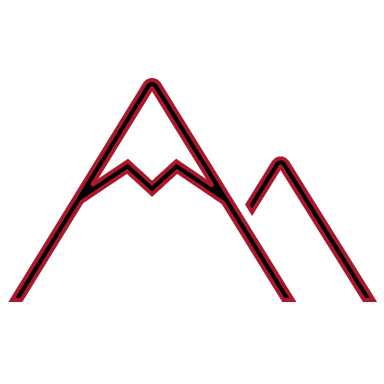 Janet Phillips 
C&C Committee
Joel Peterson Board Member
Steve Haigler Board Member
Morgan Turner Board Member
Aimee Gallagher Board Member
Stacy Kimbrough Board Member
Jason Hinkle 
Board Member
Karen Woods 
UW Committee
Amir Nour 
Board Member
Omar Gutierezz Board Member
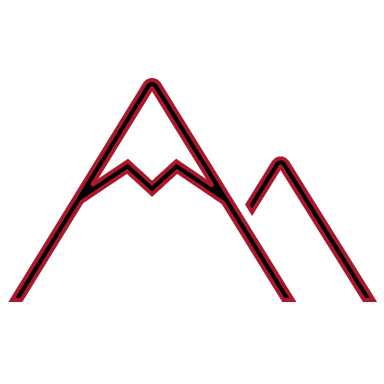 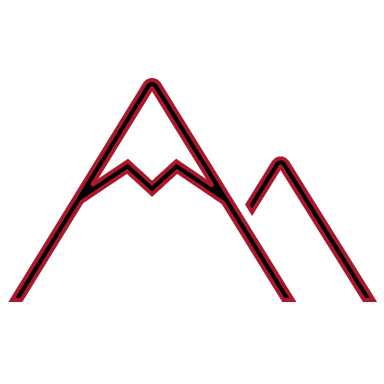 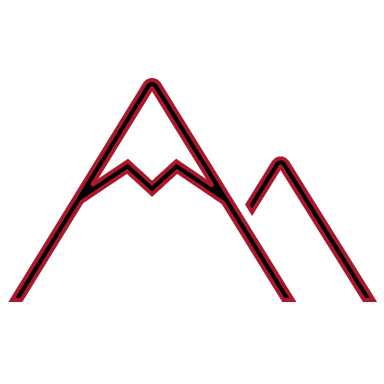 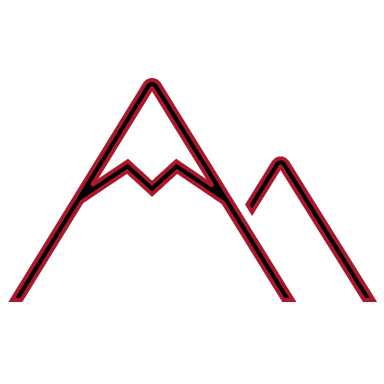 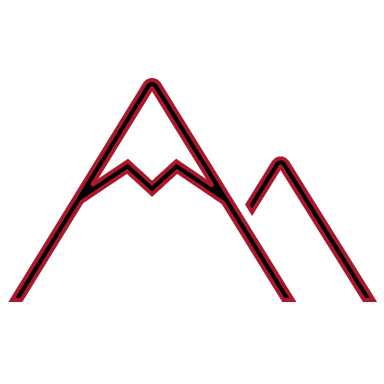 James Thomas Board Member
Kevin Gee 
Board Member
Micaela Ochoa Board Member
Marilyn Morikang 
Board Member
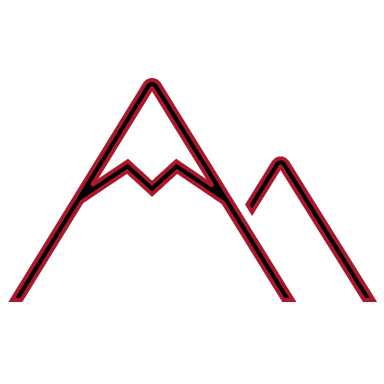 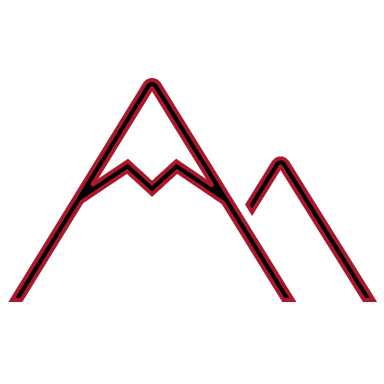 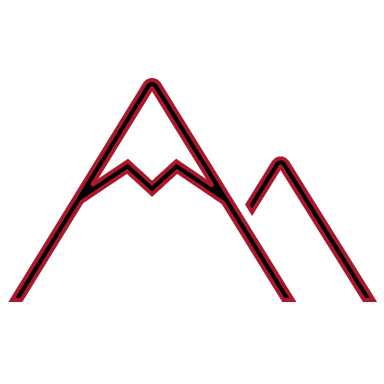 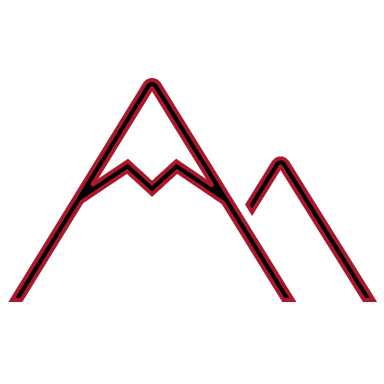 First Timer
Board Member
Committee
Introductions
What/Who We Are
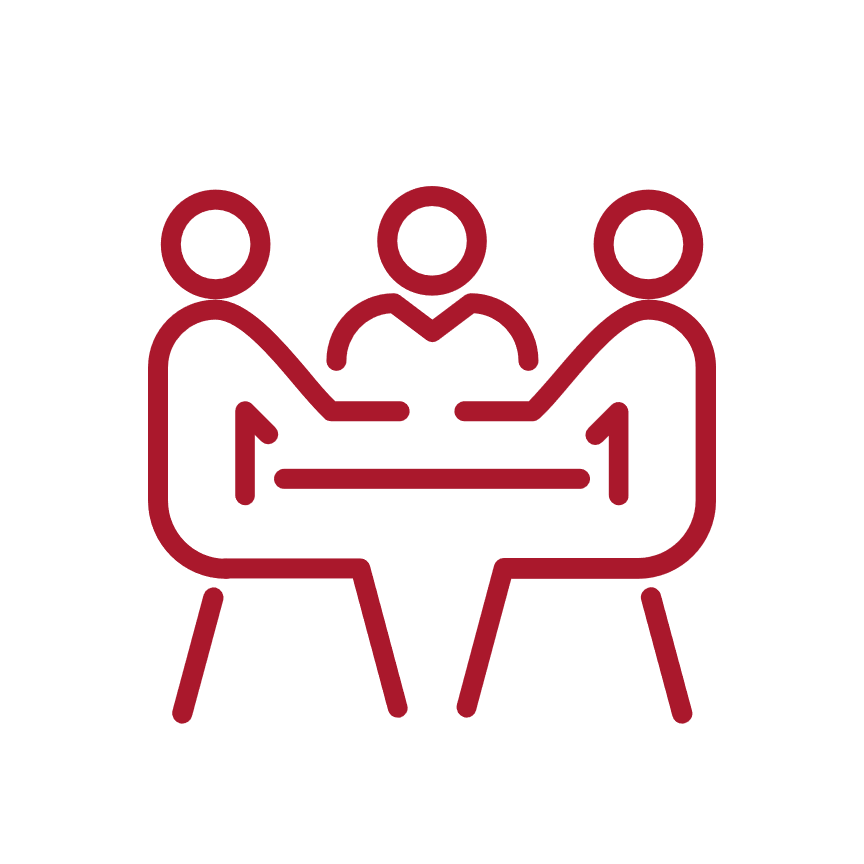 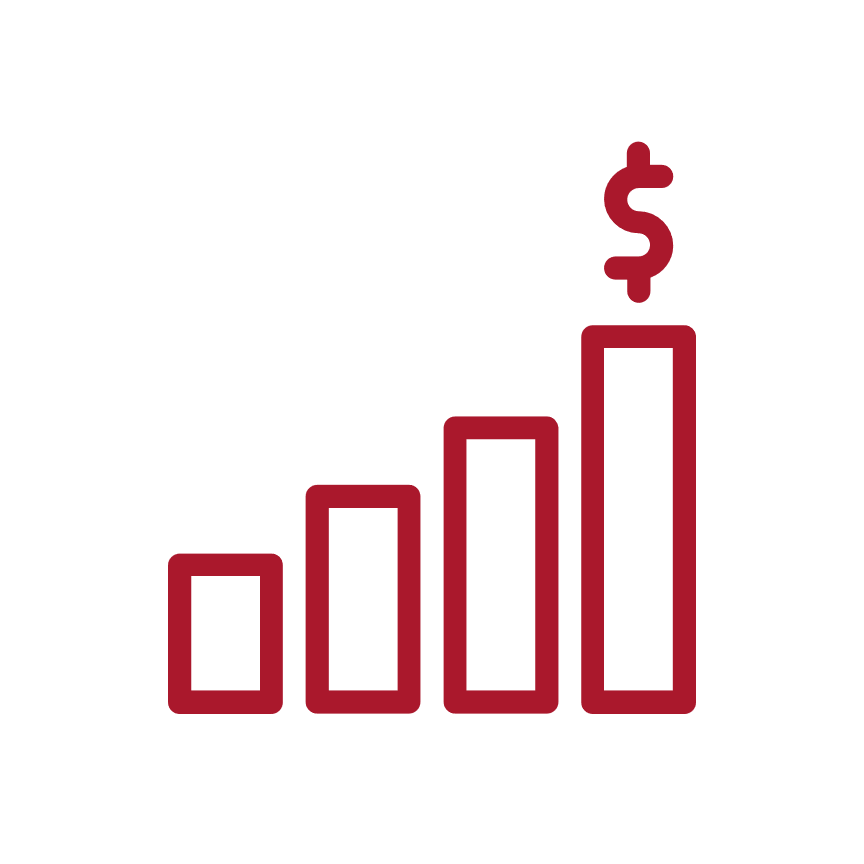 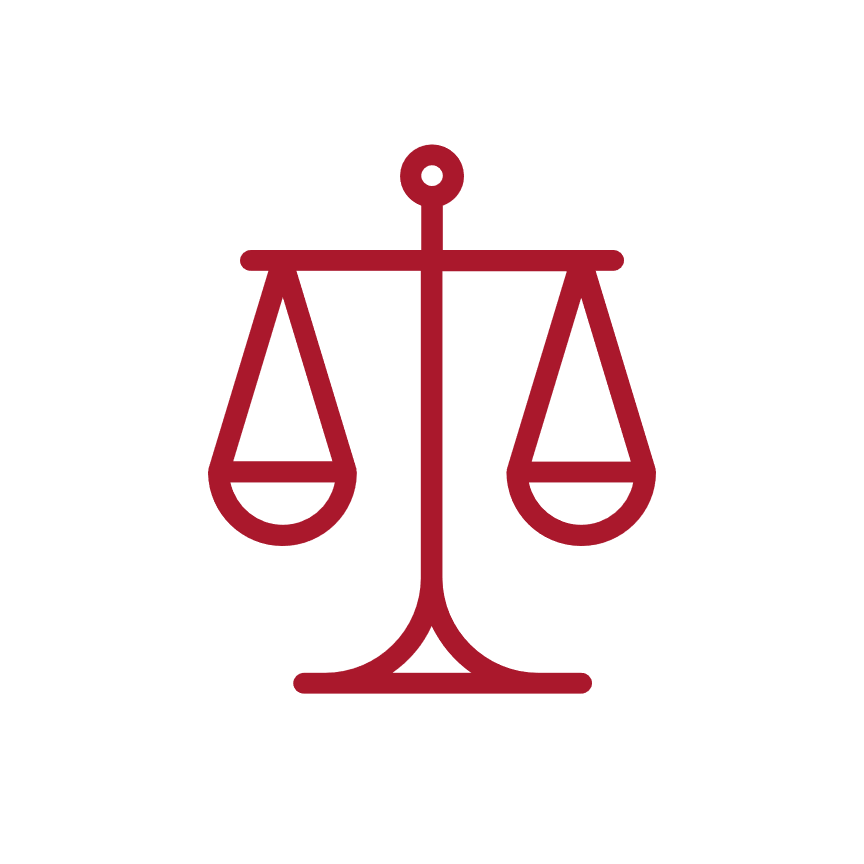 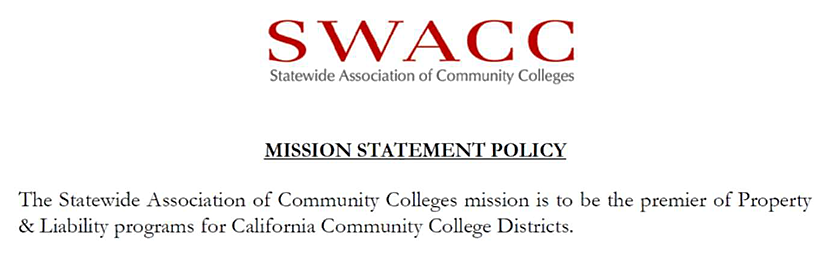 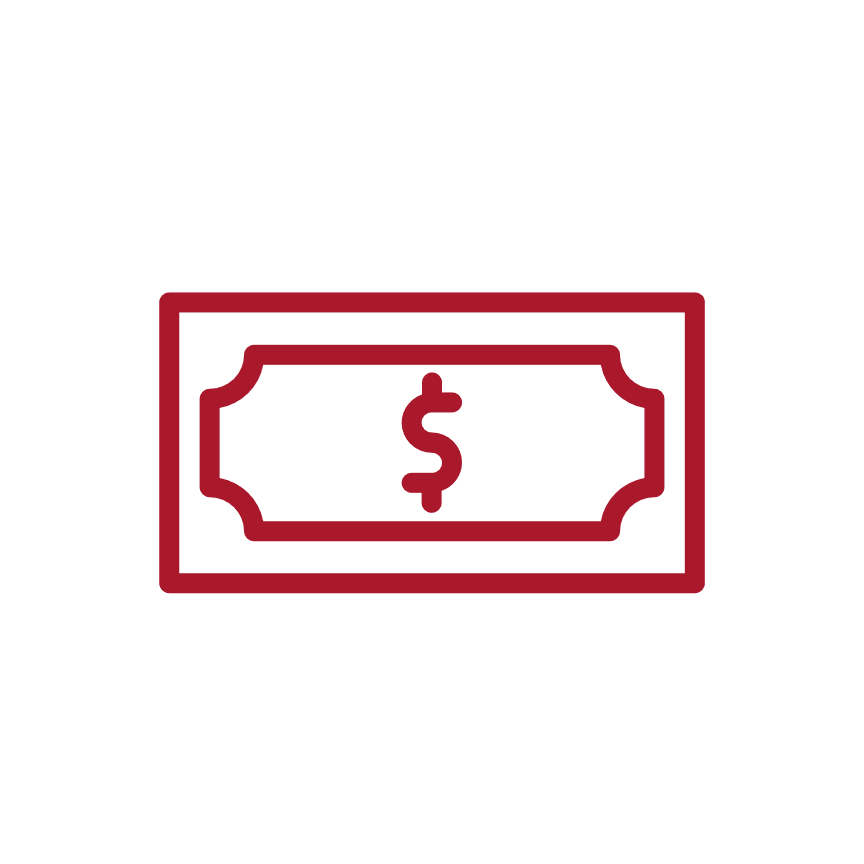 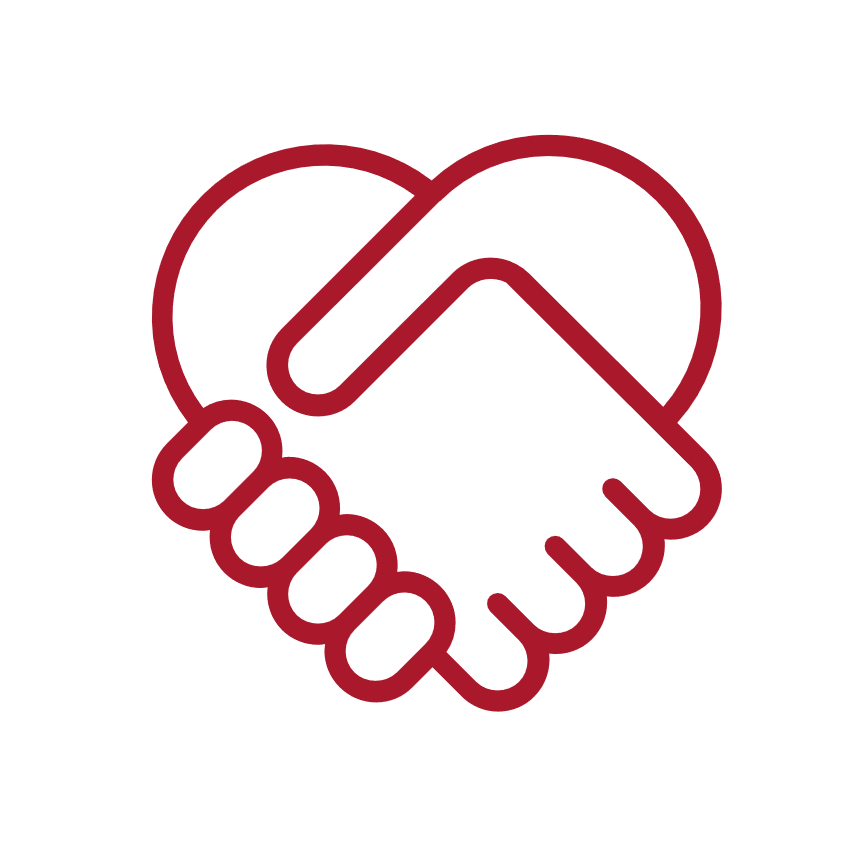 SWACC Mission
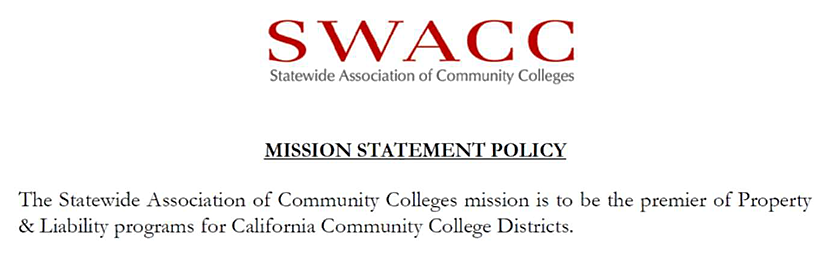 We do this by:
Providing Property & Liability coverage and resources specific to community college exposure
Developing specialized loss control programs and services
Implementing fiscally responsible self-funding and risk transfer programs
Leveraging the clout of 80% of all California Community Colleges
Mission Statement Policy
The Statewide Association of Community Colleges mission is to be the premier of Property & Liability programs for California Community College Districts
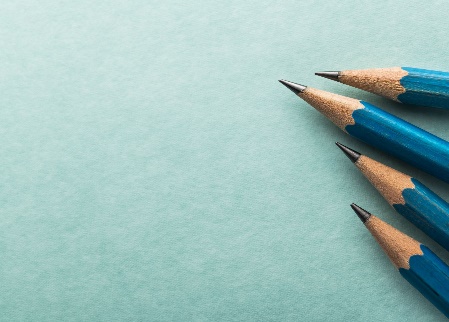 2024-2027 Goals and Strategic Initiatives
Exposures Covered
Membership as of July 1, 2024
Foothill-De Anza CCD
Gavilan Jt. CCD 
Glendale CCD
Hartnell CCD
Imperial CCD 
Kern CCD
Lake Tahoe CCD 
Lassen CCD
Long Beach CCD 
Los Rios CCD 
Marin CCD 
Mendocino-Lake CCD
MiraCosta CCD
Monterey Peninsula CCD
Mt. San Antonio CCD
Mt. San Jacinto CCD
Allan Hancock Joint CCD
Antelope Valley CCD
Barstow CCD 
Butte-Glenn CCD
Cabrillo CCD 
Calbright College 
Cerritos CCD 
Chabot-Las Positas CCD
Citrus CCD 
Coast CCD 
College of the Sequoias 
Compton CCD 
Contra Costa CCD 
Desert CCD 
El Camino CCD 
Feather River CCD
Siskiyous Joint CCD
Solano CCD 
Sonoma County CCD 
South Orange County CCD 
Southwestern CCD 
Ventura County CCD 
Victor Valley CCD 
West Hills CCD 
West Kern CCD
West Valley-Mission CCD 
Yuba CCD
Napa Valley CCD 
Ohlone CCD
Palo Verde CCD 
Palomar College 
Pasadena Area CCD 
Rancho Santiago CCD
Redwoods CCD
San Bernardino CCD 
San Diego CCD 
San Joaquin Delta CCD 
San Jose/Evergreen CCD 
San Luis Obispo County CCD
Santa Clarita CCD 
Santa Monica CCD 
Shasta-Tehama-Trinity Joint CCD
58 college district members
Welcome Our Newest Member
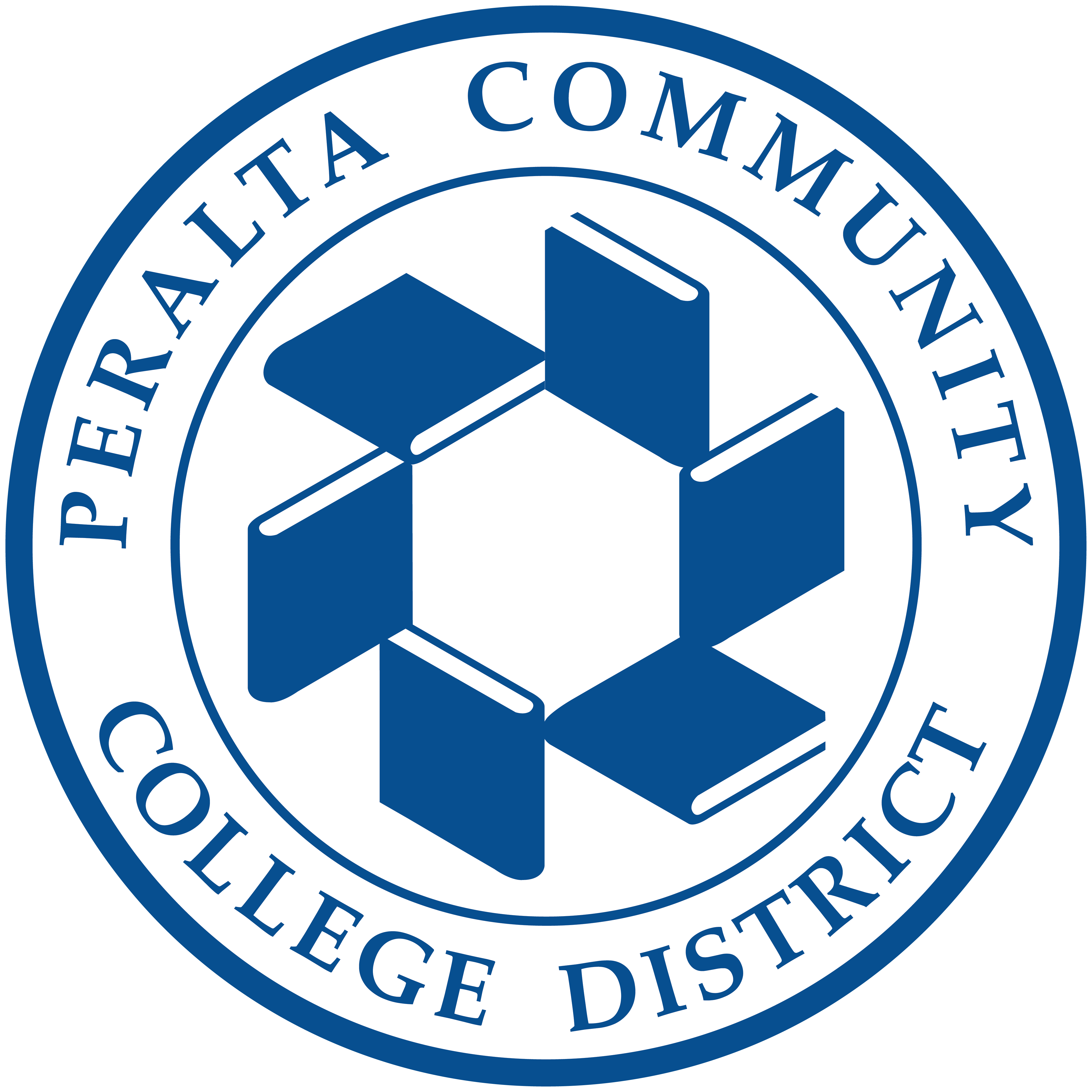 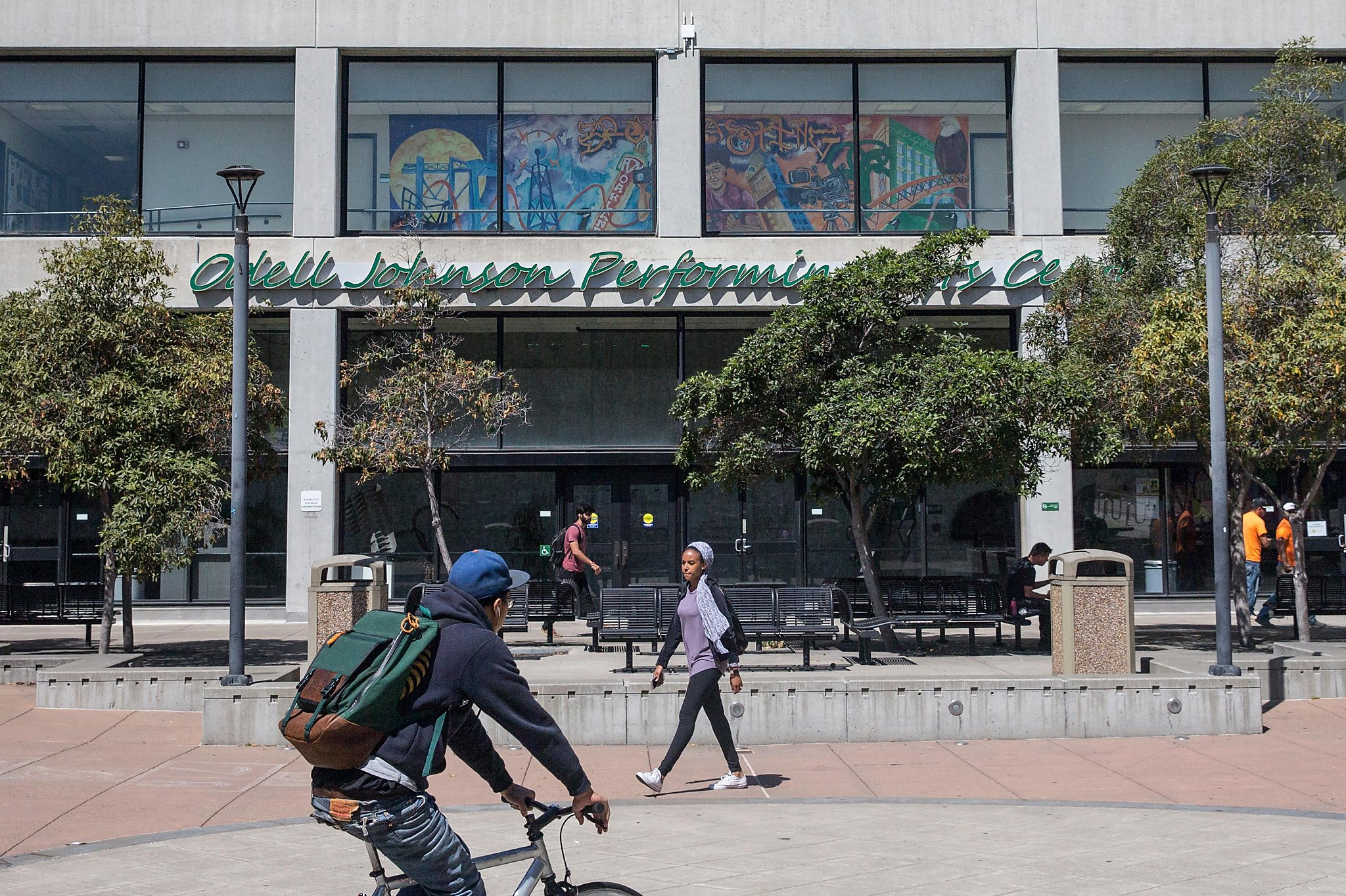 Organization & Governance
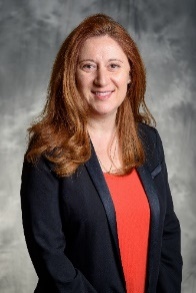 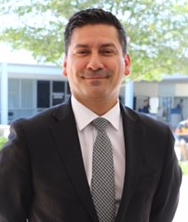 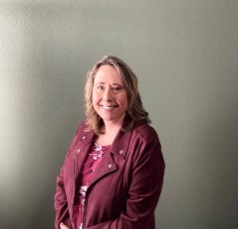 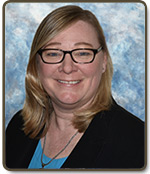 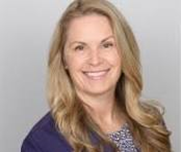 Executive Committee
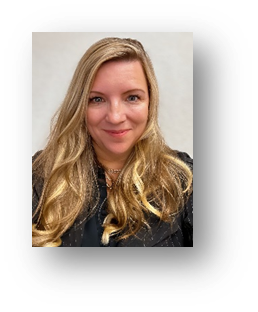 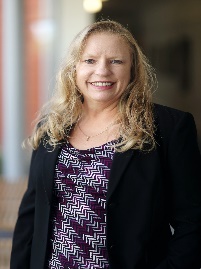 Claudette Dain
Russi Egan
Jamie Ruggles
Ann-Marie Gabel
Vice President
Treasurer
Secretary
President
Citrus CCD
Lake Tahoe CCD
Los Rios CCD
South Orange County CCD
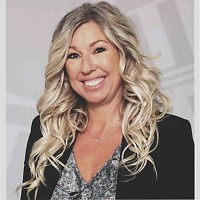 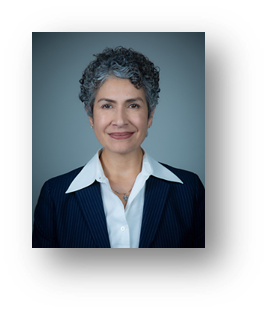 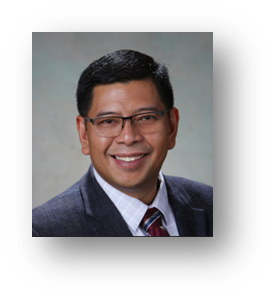 Micaela Ochoa
Christopher De La Rosa
Felipe Lopez
Darlene Inda
Keith Curry
Bay Area Community College District JPA
Foothill De Anza CCD
Pasadena Area CCD
Compton CCD
Cerritos CCD
How Does it Work
Board of Directors
Every Member Represented
Primary and Alternate Representatives
Weighted Votes based on Member Size
Executive Committee = 4 Officers + 5 At-Large
Officers serve two-year terms

Five (non-Executive) Committees + Roundtable 
Any designated district rep can participate (Committee Representatives don’t have Alternates) 
Only 1 member from a district can participate as a voting member
Roundtable meetings open to everyone
Program Structure - 2024/2025
PROPERTY
LIABILITY
$500,250,000
$75,000,000
SAFER
$475,000,000
Excess
$25,250,000
SAFER 
$25,000,000 
Excess $50,000,000
SAFER 
$25,000,000 
Excess $25,000,000
$50,000,000
SAFER 
$15,000,000 Excess $10,000,000
Annual Aggregate Deductible $10M
$25,000,000
SAFER 
$8,000,000 Excess $2,000,000 
Annual Aggregate Deductible $56M
$10,000,000
$25,250,000
SAFER
$25,000,000 Excess $250,000

$7,500,000 
Annual Aggregate Deductible
$2,000,000
SAFER 
$1,000,000 Excess $1,000,000
$250,000
SWACC
Retention
$250,000 Less MRL
SWACC
Retention
$1,000,000 Less MRL
$1,000,000
Member Retained Limit
Various
Various
Member Retained Limit
SWACC Quick Facts
Not for Profit JPA
58 California Community College Districts 
SAFER Excess Property and Liability – True Follow Form	
2.8M ADA/FTES; $127B TIVs
492 California School Districts
58 California Community College Districts
Member Governance & Control 
CAJPA Accredited with Excellence





Broad Property & Liability Coverage
Annual review of MOC to address emerging risks
Student Professional Liability 
Medical Malpractice - Physicians, Allied Health Professionals and Mental Health Counselors
Directors and Officers
Employee Benefits E & O
Extended EPL Coverage
Injunctive Relief  	
Asbestos Defense & Indemnification 
Breach of Contract 	
Cyber Liability
Active Assailant
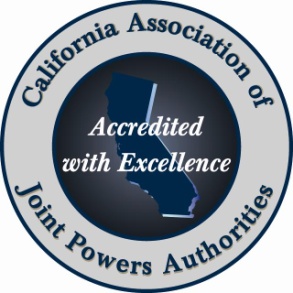 SWACC Financial Strength at a Glance (6/30/24)
Since Inception:
$232.7M – Net Contributions
$29.0M – Net Investment Income Earned
$164.8M – Paid Claims & Loss Portfolio Transfer
$36.6M – Net Position Returned to Member Districts 
$8.3M – Net Position Utilized for SWACC Programs
$38.2M – Claim Liabilities & ULAE 
$10.1M – Undesignated Net Position/Capital Fund/Rate Stabilization
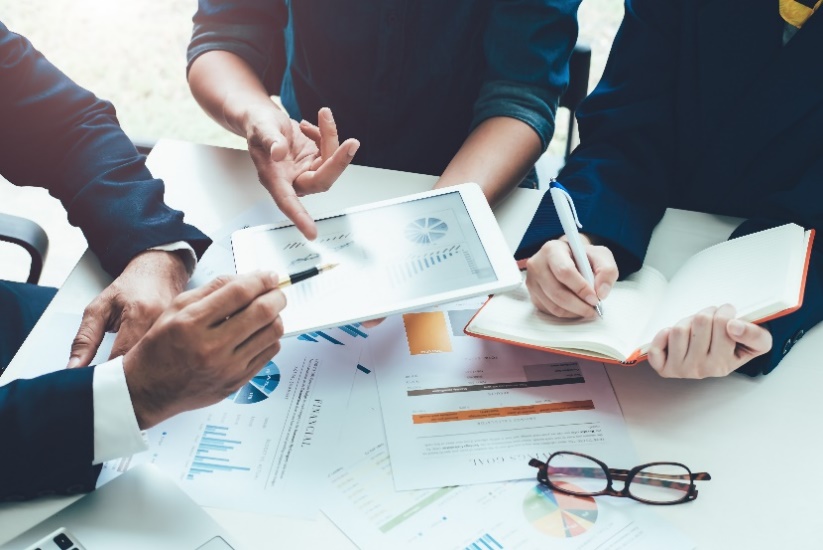 Member Services
Integrated Loss Control, Risk Financing and Claims Management Solutions

Community College Specialists
Keenan SafeColleges & P&C Bridge 
Claims Administration-Property & Liability Claims Administration (PLCA)
Financial Services-Service Enhancement Technologies (SETECH)
Bi-annual Safety Site Inspections and Audits
Certified Playground Safety Inspections
Building Appraisals conducted every five years 
Dedicated Loss Control Consultants
Trainings & Resources
Webinars and Roundtables 
Focus on: 
Best Practices Library  
Webinars and Roundtables
Cyber Resources 
Title IX  
Dual Enrollment 
Student Housing 
SWACC 101
275 Courses Available
What if I Have a Claim?
What if I Have a Claim?
Call Matt and Brian to open and claim file 
Assign defense counsel if necessary
Triage to provide support and guidance if in early stages of claim/incident
SWACC will send a coverage determination once the C&C Committee reviews
Reservation of rights letter
Early Triage – Liability
Early Triage – Liability
Allowing early review and assistance on potentially covered claims and other claims listed in the Memorandum of Coverage before litigation is filed greatly assists in a better defense and cost effective/earlier resolution.
[Speaker Notes: Early Triage is the process of identifying incidents or loss occurrences that may result in a covered loss under the Memorandum of Coverage (MOC). 

The earlier that notification, and discussions between the Member and the PLCA Branch Claims Manager take place, the sooner those losses can be referred to panel counsel and achieve early resolution. If there is potential for resulting in a claim under the MOC, it may be assigned a defense panel counsel to coordinate and consult with the Covered Agency and its General/Labor Counsel to minimize the overall tort liability exposure.

The MOC requires that the following types of third party claims be reported to the
Authority’s Claims Administrator:
Incurred 50% of MRL
• Fatality
• Errors & Omissions
• Discrimination*
• Spinal Cord Injury
• Loss of Limb
• Serious Head Injury
• Serious Burns
• Disfigurement
• Multiple Fractures
• Employment Practices*
• Physical/Sexual Abuse
• Civil Rights Violation*
• Loss of Any Senses
• Injunctive Non-Monetary
• Breach of Contract

Maximizing the Defense
• Panel counsel involved early
-- Understands the facts and circumstances
-- Has the documentation from early on
-- Investigation and discovery quickly initiated
• Huge advantage for early/cost effective resolution

Purpose
• Not intended to circumvent or eliminate your relationship with existing
general counsel
• This is a joint effort
-- Two sets of eyes from different perspectives
-- Protecting the District on two concurrent paths
-- Understanding the downside risks and potential consequences in the
decision making process]
Claim Workflow
Claim Workflow
SWACC Website
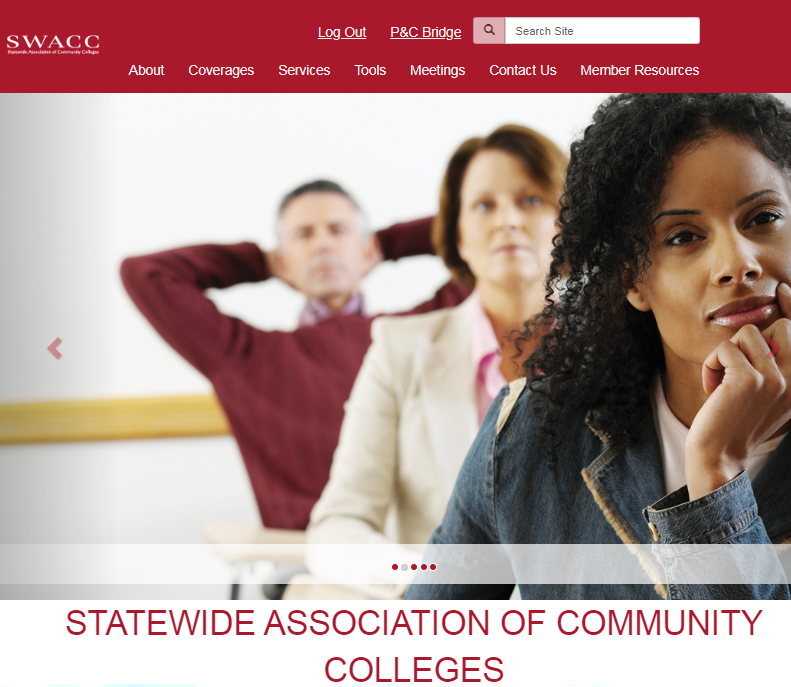 Home (Special Bulletins, and Announcements, Legislative Summaries)
About (History, Membership, Mission, Benefits, Annual Report) 
Services 

The “Member Resources” section: 
Finance (Treasurer’s Reports, Financial Audit Reports, Investment Reports) 
Administration (Governing Documents, Policies & Procedures, Program Structure, Forms)
Claims (Reporting a Claim, Defense Attorney Panel)
Underwriting (Checklists, Assessment Tools) 
Title IX Library
Agenda Packets (Full packets available online)
Best Practices Library
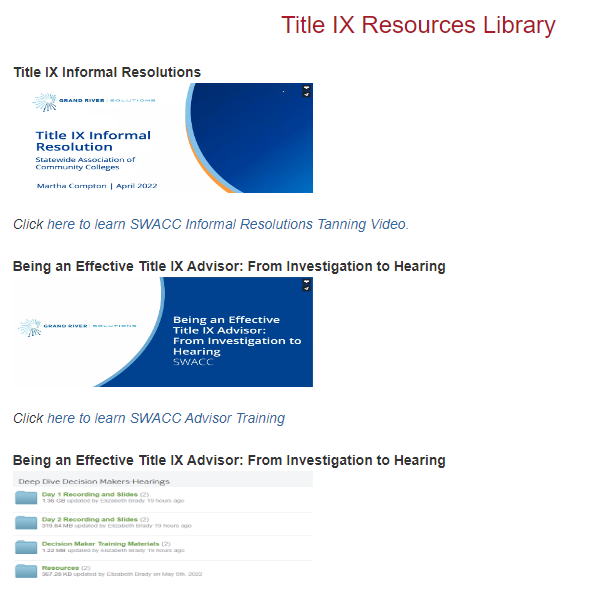 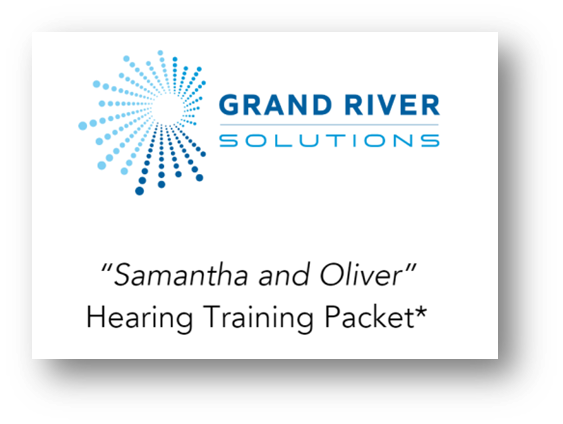 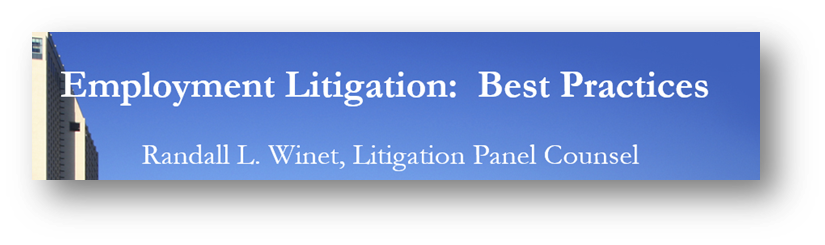 Upcoming Meetings
02/03/25  Claims & Coverage (San Diego)
03/28/25  Underwriting/Member Services (Millbrae)
04/25/25  HR Committee (Zoom)
Coming in March 2025
IT Committee
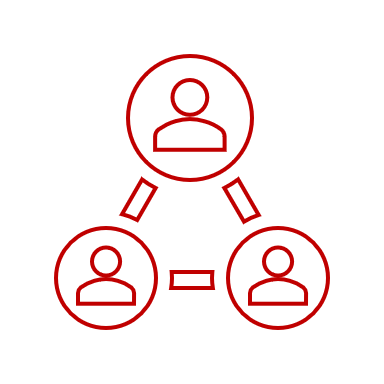 SWACC Support
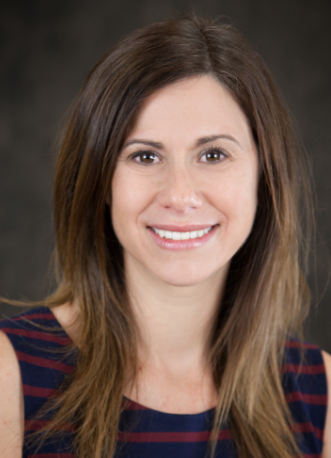 Questions about and correspondence related to Board and committee meetings
Coordination of committee attendance

Assistance with SWACC’s resources

Travel reimbursement for meetings and conference
Colleen Bjerknes
SWACC JPA Manager
cbjerknes@Keenan.com 
310-212-0363 x2614
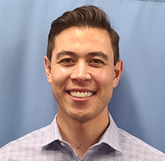 Jeff Ostrom
Super Pool Account Manager
jostrom@Keenan.com  
310-212-3344 x5182
Jennifer Ibarra
Super Pool Account Coordinator
jibarra@Keenan.com  
310-212-0363 x2656
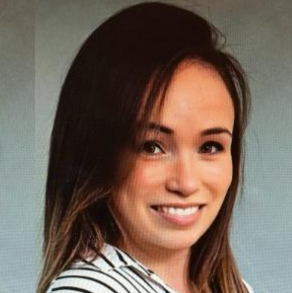 Program Of Events
Program of Events
Legislative Update 

Humans Say the Darndest Things! But…Is It Protected Speech or Unlawful Conduct?

Behind the Curtain: Exploring The Cyber Threat Landscape
Program of Events
Risk Happens: Contract Smarter, Not Harder 

Supporting Supervisor In Their Role in Workplace Violence Prevention 

Employment Practice Liability Workshop
Thank You!